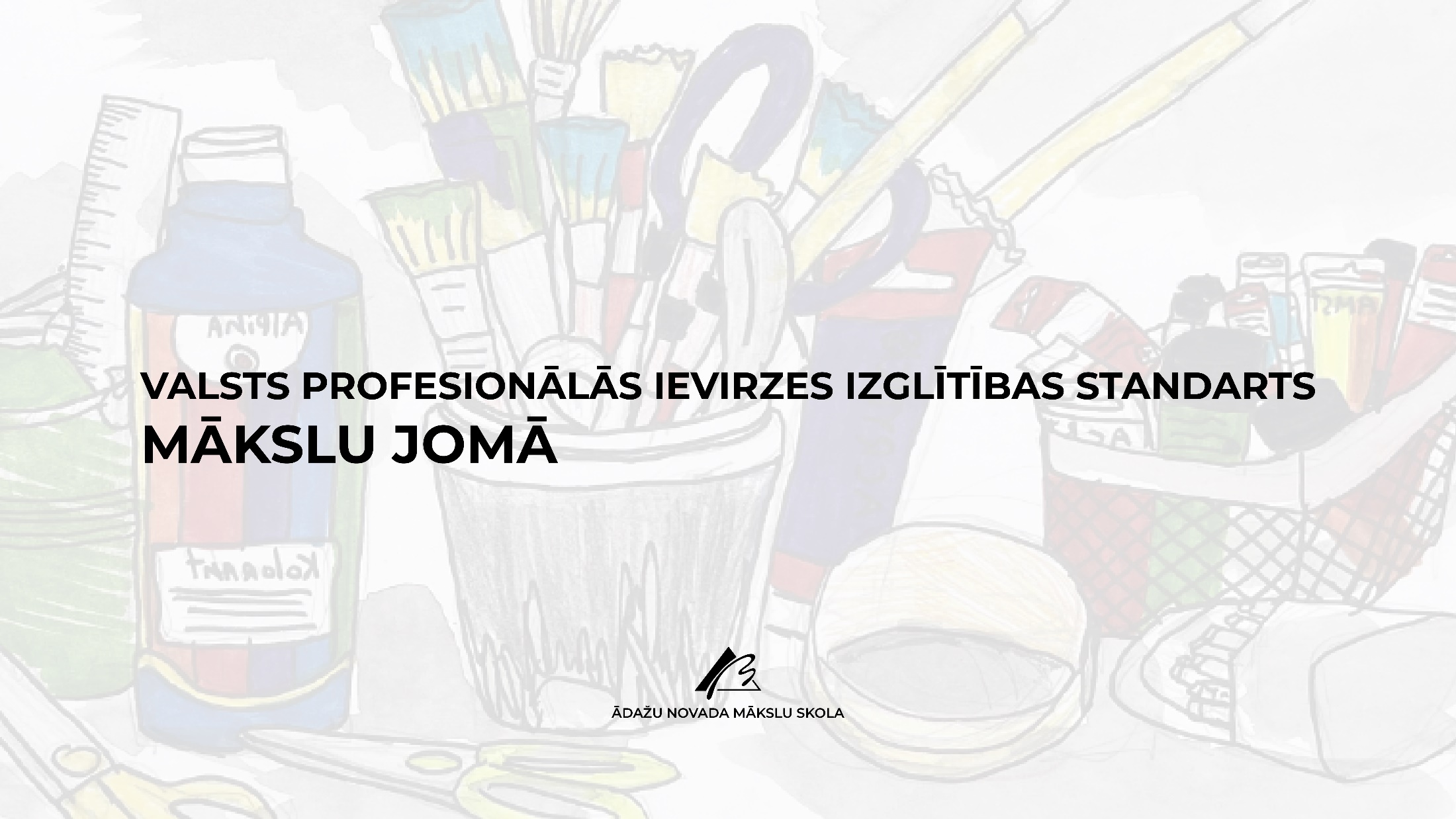 Virsmērķi
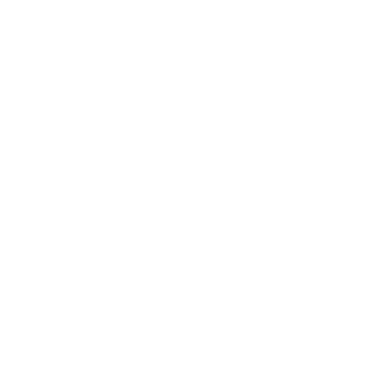 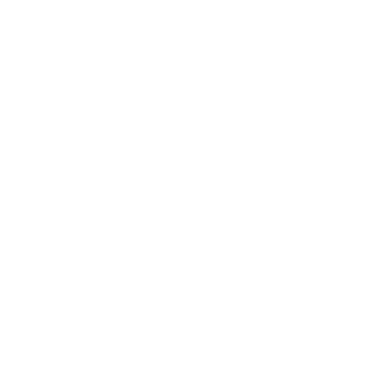 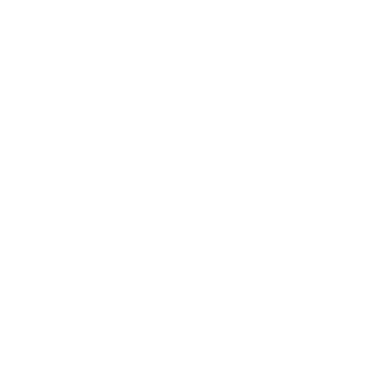 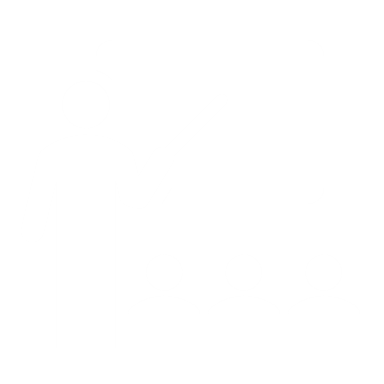 Ministru kabineta noteikumi Nr. 762
2
Izstrādā
LNKC
Standarts
Metodika
Mācību priekšmetu vadlīnijas mūzikā
Mācību priekšmetu vadlīnijas dejā
Mācību priekšmetu vadlīnijas mākslā
Izstrādā
skola
Izglītības programma
Mācību priekšmetu programmas dejā
Mācību priekšmetu programmas mākslā
Mācību priekšmetu programmas mūzikā
3
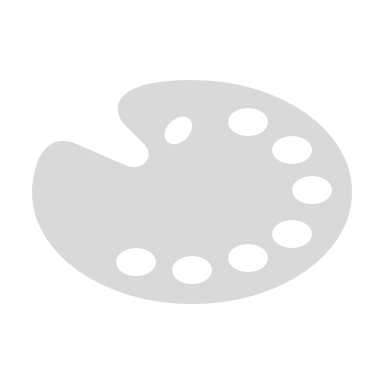 Mākslā
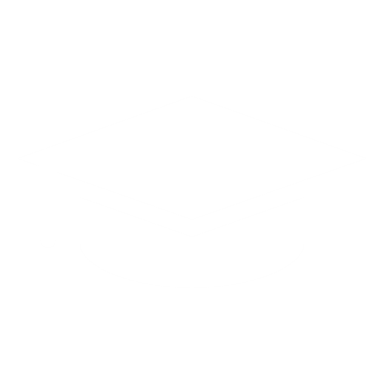 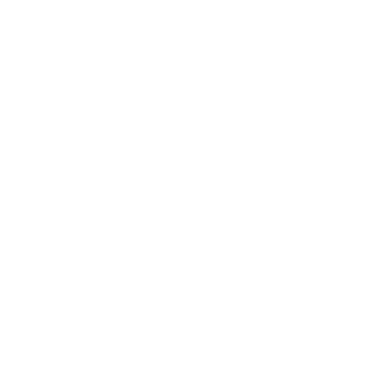 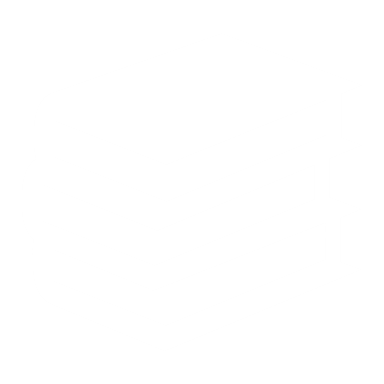 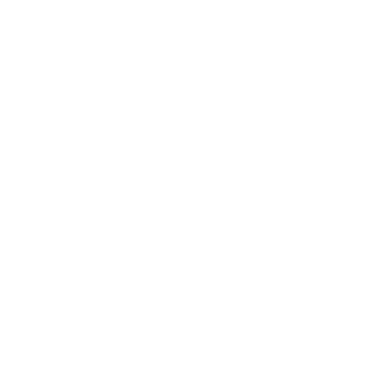 4
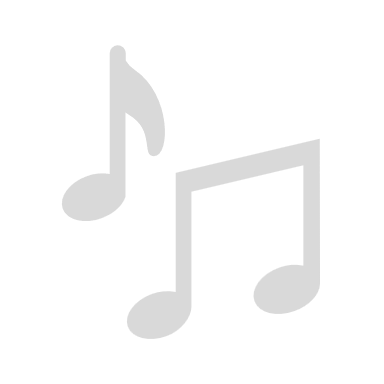 Mūzikā
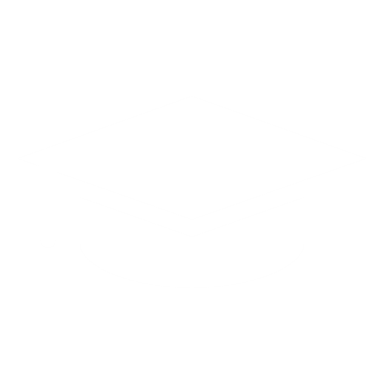 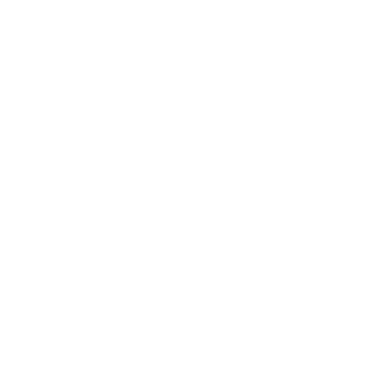 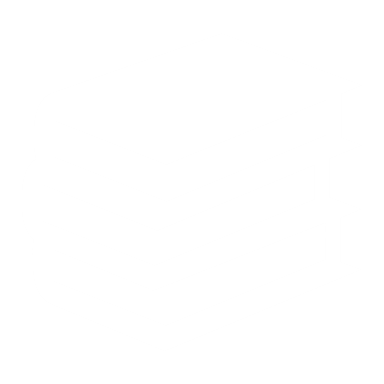 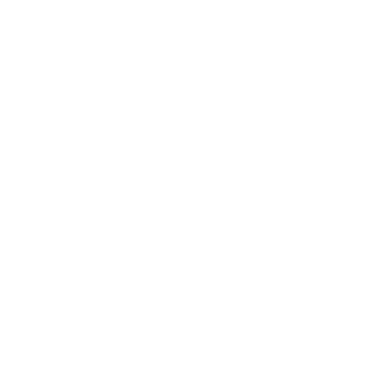 5
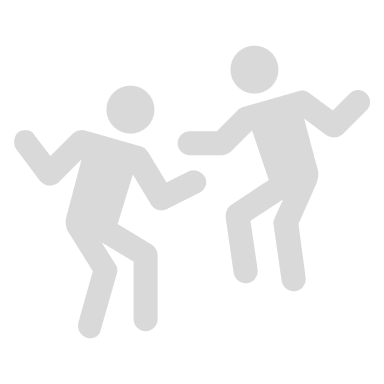 Dejā
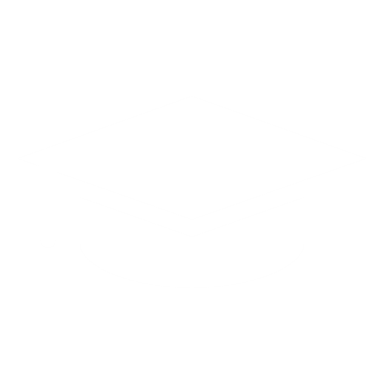 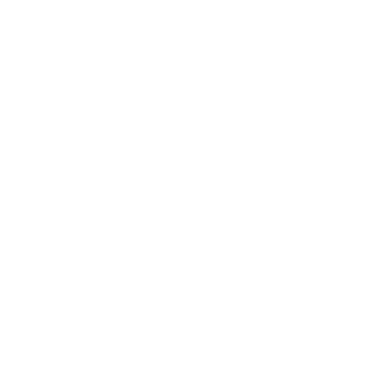 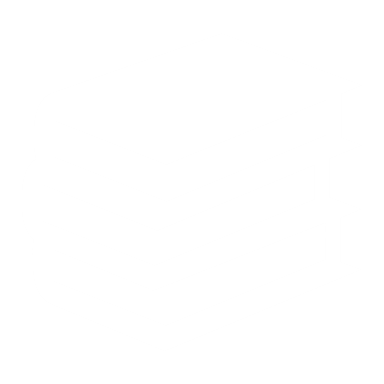 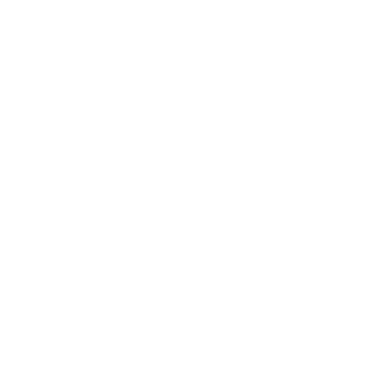 6
Izglītības iestādes resursu izvērtēšana Izglītības programmas izvēle un izstrāde
Izglītības iestādei ir tiesības īstenot vairākas izglītības programmas atbilstoši izglītības iestādes darbības jomām, tai skaitā dažādās īstenošanas vietās

Katrā programmas īstenošanas vietā jānodrošina Standartā un Metodikā noteiktās izglītības programmu īstenošanas kvalitātes prasības
7
Programmu pārlicencēšana
8
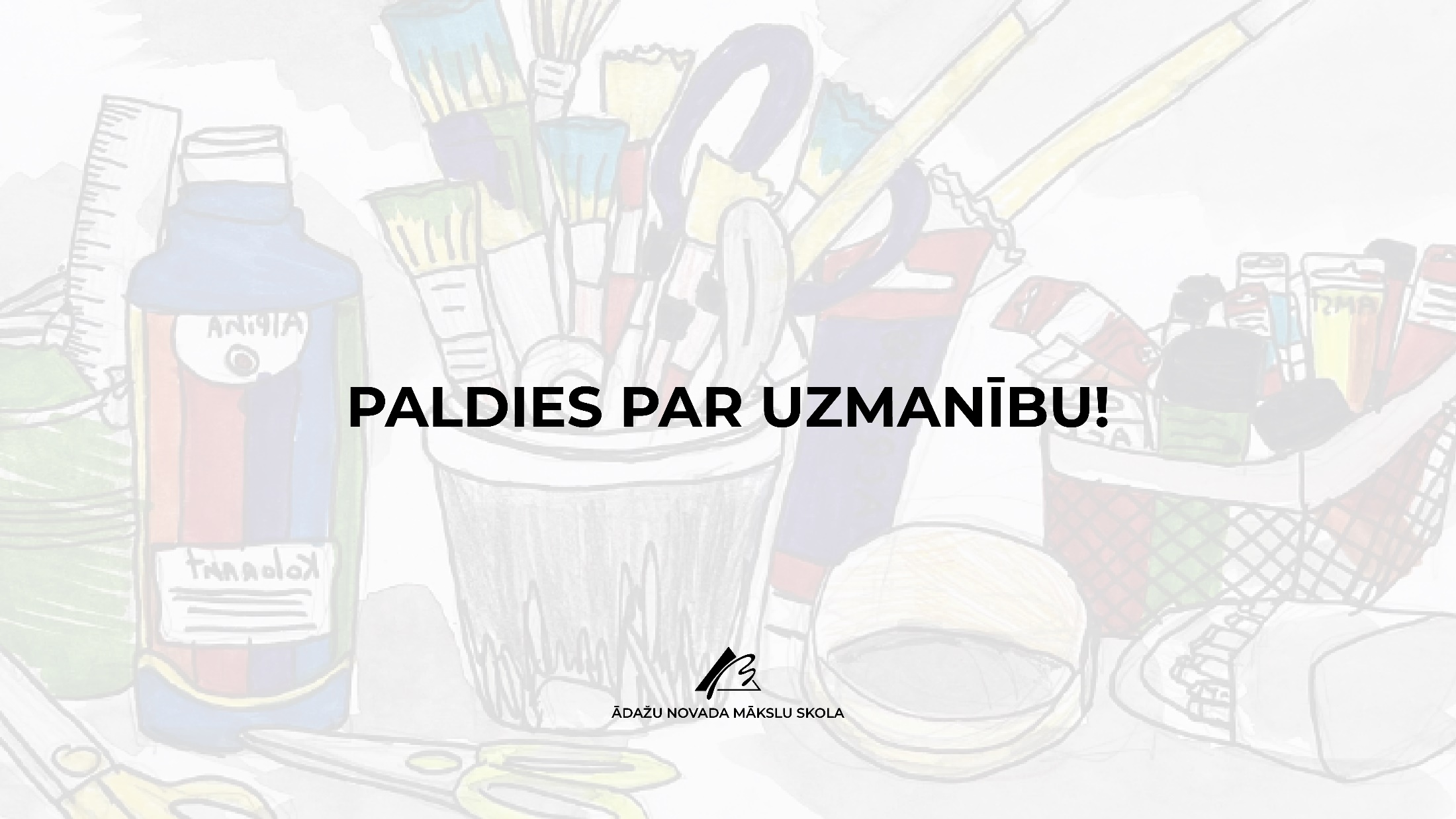 9